Consumers Across Lottery & Gaming
Jim Kennedy
CEO Lottery Group
Scientific Games
“2015…The Main Challenge”
“The main challenge facing the industry during the next five years is knowing who its consumers are, understanding their changing needs and behaviors, and staying close to them, thereby ensuring the experience they provide is sufficiently compelling to override other potential choices. This need applies in all segments and countries, and at all levels of spending, from occasional online gamblers to avid social networkers to casino-loving high rollers.“

Global Gaming Outlook PWC - 2015
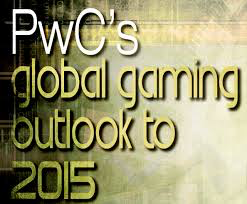 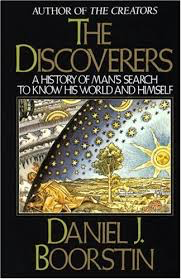 “THE great obstacle to discovering the shape of the earth, the continents, and the ocean was not ignorance but the illusion of knowledge”

Boorstin, Daniel J. The Discovers
2001: The Instant Game Index: the Science of the Games
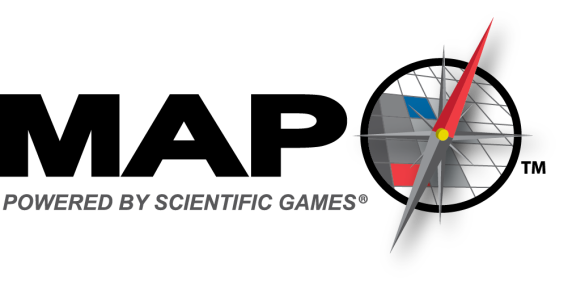 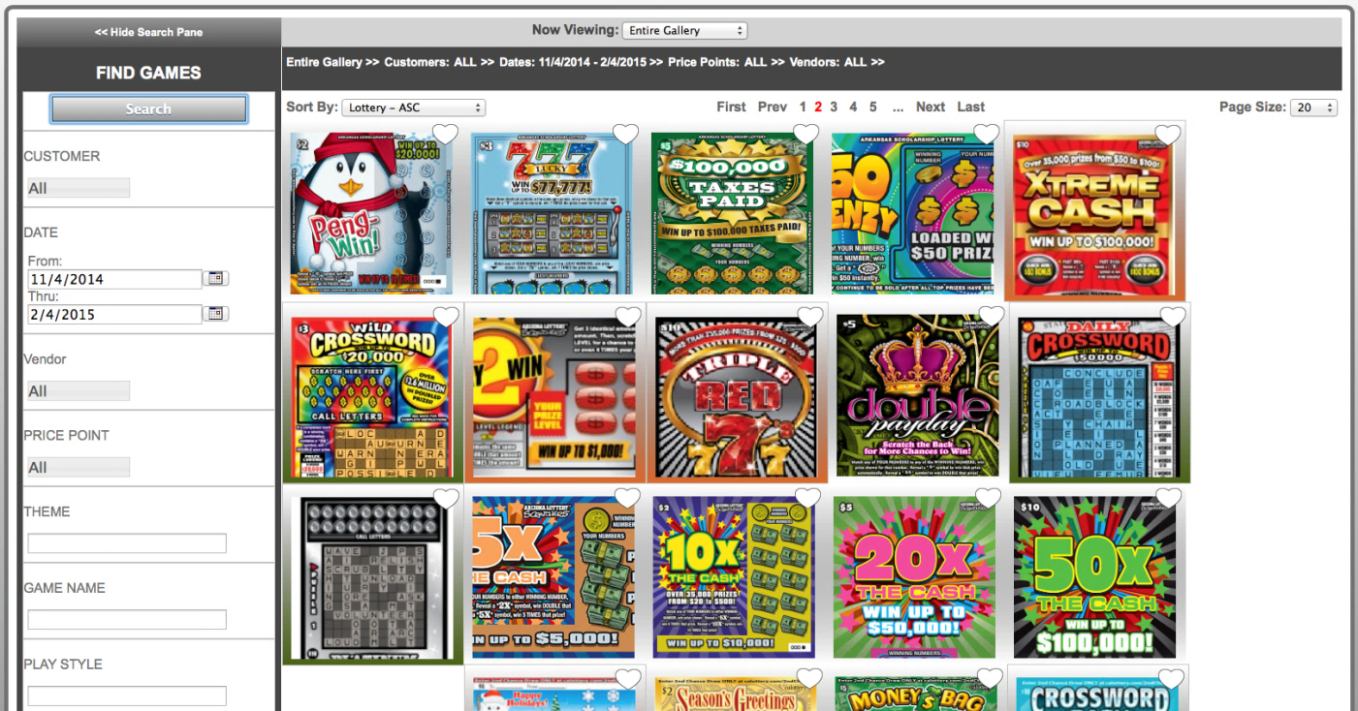 40,000
2 Million
Instant Games
Weeks of Sales
The Consumer Focus
Scientific Games takes a unique Initiative
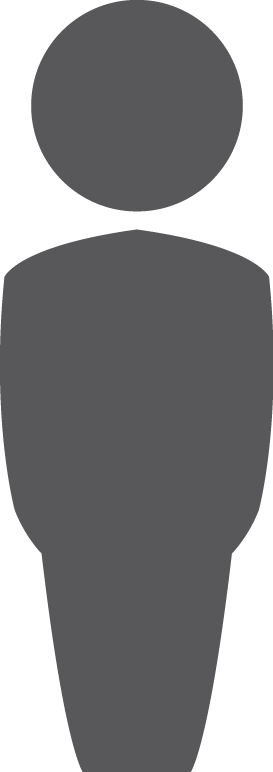 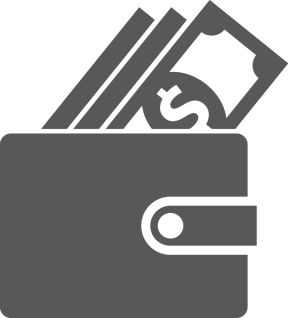 +
Deep Segmentation on Consumer Motivations Across Lottery AND Gaming
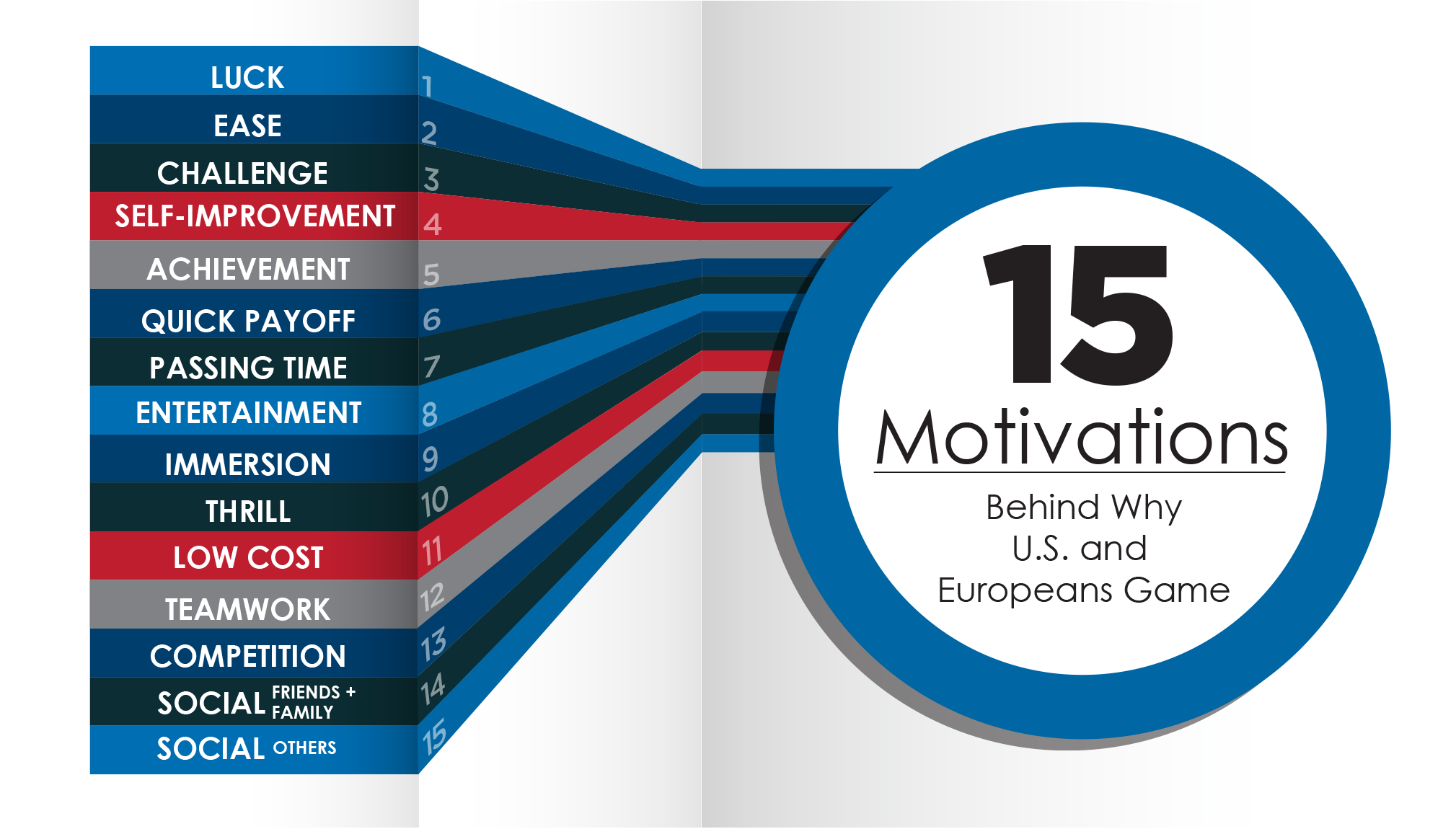 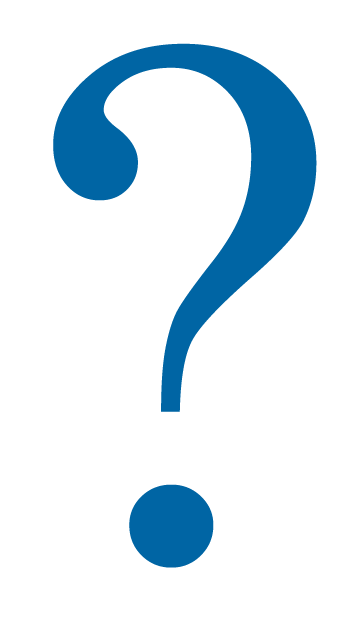 5 Questions Answered
Implications for measureable product development
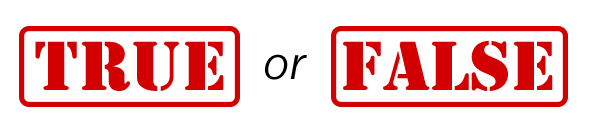 Motivations for general gamingare different across the U.S. and Europe?
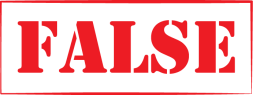 1
The same motivational segmentation model applied for gaming in the U.S. and Europe.
While each segment varies in penetration and spend, core motivations are the same.
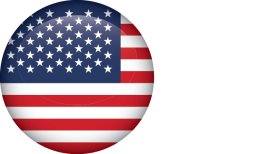 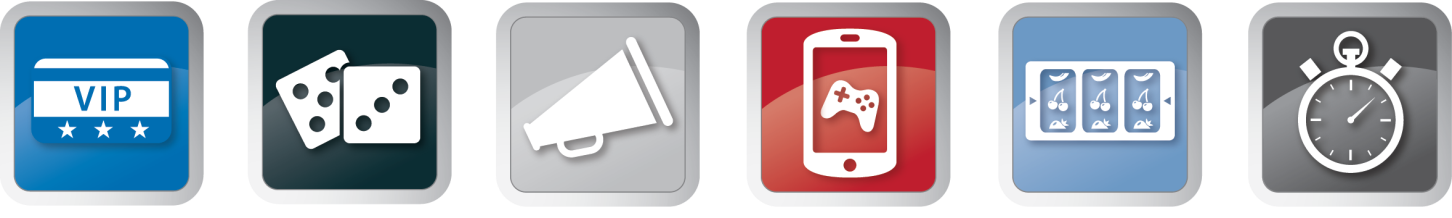 ULTIMATE
DEDICATED
OUTGOING
PRE-ULTIMATE
RESERVED
DABBLING
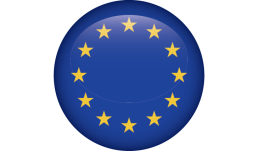 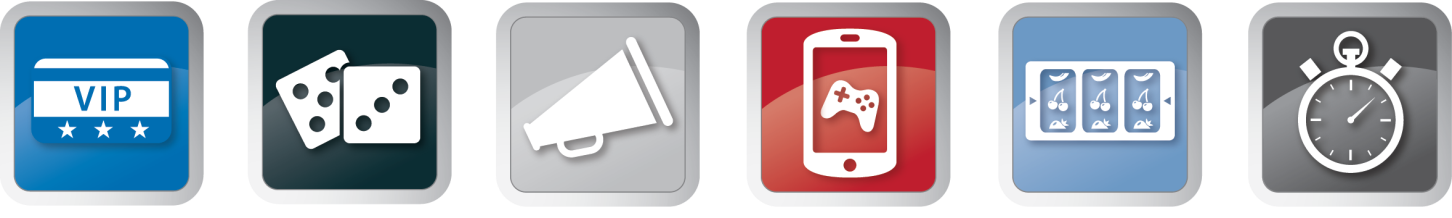 ULTIMATE
DEDICATED
OUTGOING
PRE-ULTIMATE
RESERVED
DABBLING
There is little cross-over in gaming behavior?
2
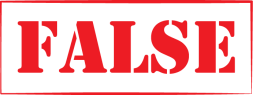 There is a high degree of cross-over in gaming behavior
50% of instant game players play slots
75% of slot players play draw games
74% of slot players play instant games
32% of instant game players play social games
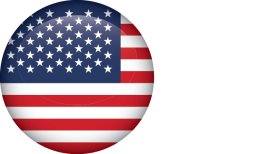 Segmenting by market shows more distinction across play.
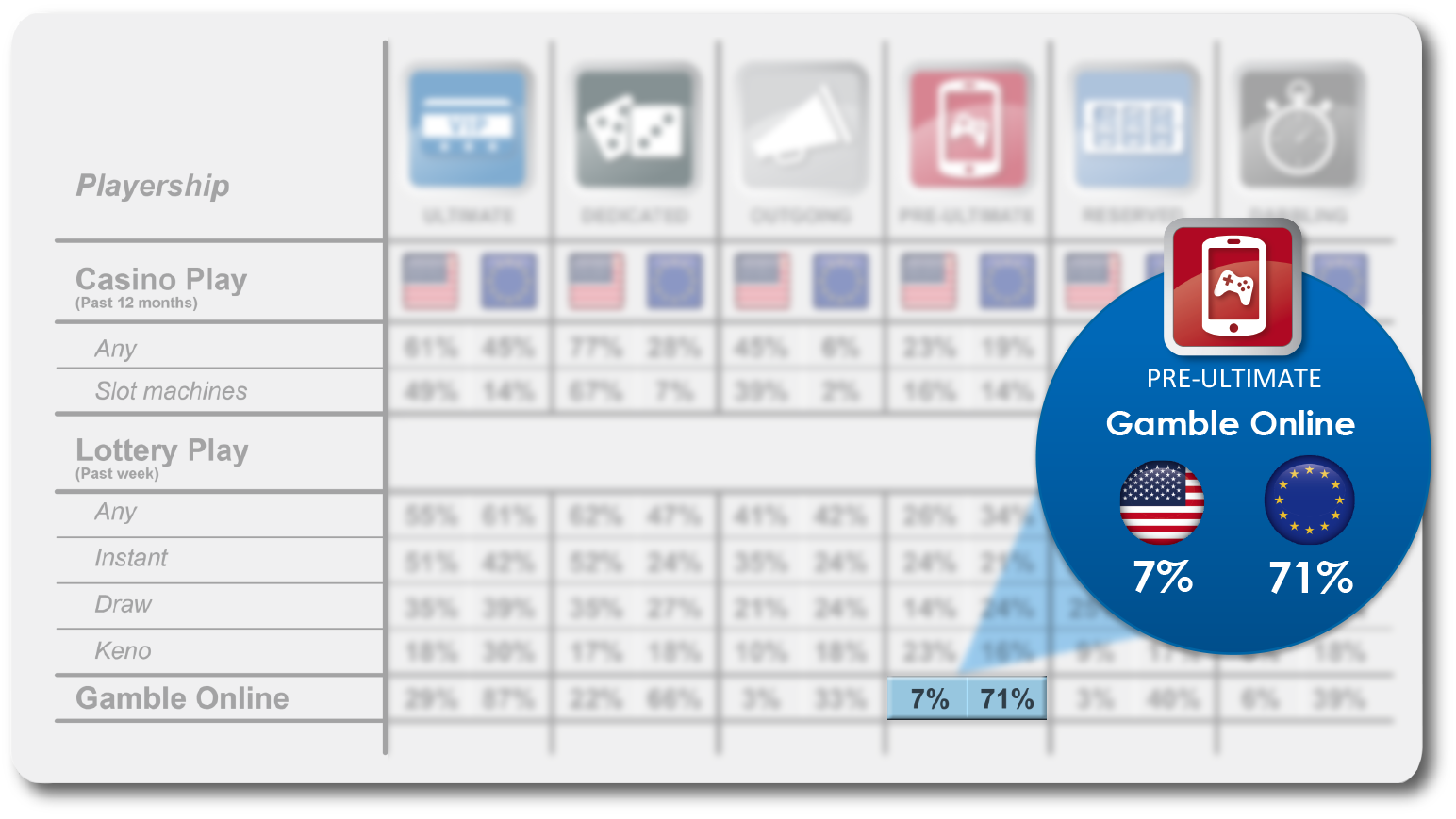 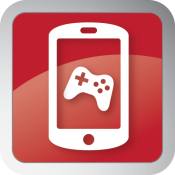 PRE-ULTIMATE
Gamble Online
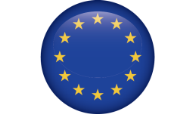 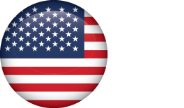 7%
71%
Young people are not interested in lottery?
3
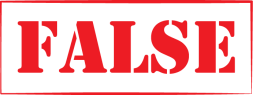 Young people ARE interested in lottery
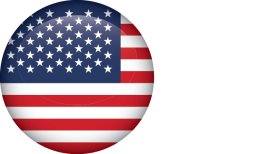 Pre-Ultimate’s Under 30:  39% 
Motivations:  Similar to Ultimate Entertainment, Thrill, Immersion
Spend:  Low due to low discretionary incomelikely to have moved or started a new job in last 12 months
Behavior: High in online social games, fantasy sports and home games
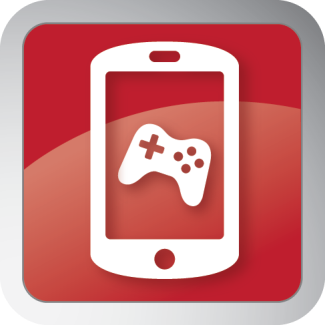 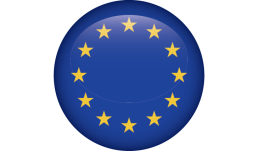 ROI can be Estimated in Product Design?
4
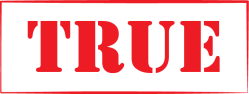 …by Alignment of Motivations to Design.
4
The Instant Game is a Category Versus a Single Product?
5
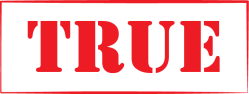 The relationship consumers have with instant games is more complex than other categories and respond to segmentation for actionable product development.
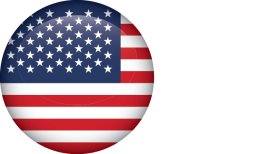 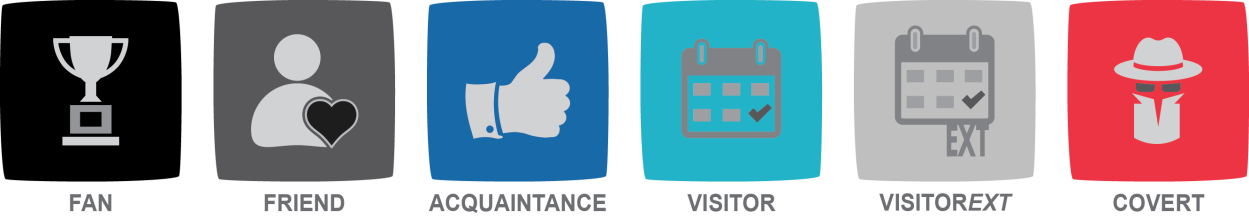 Two Profit Models
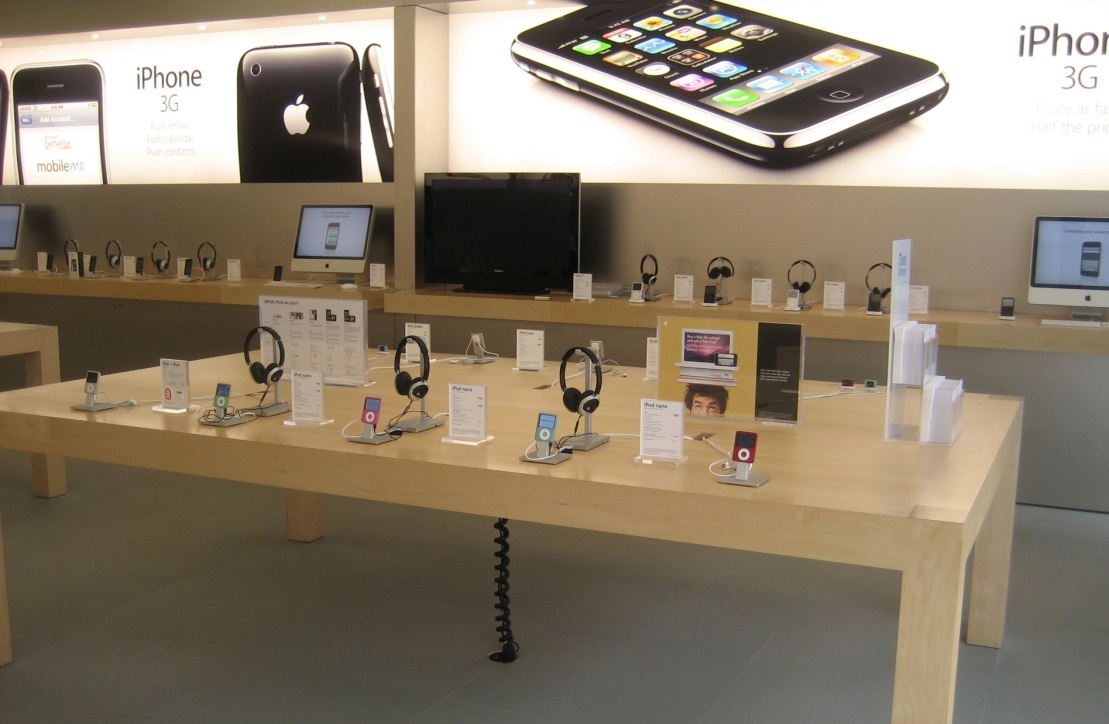 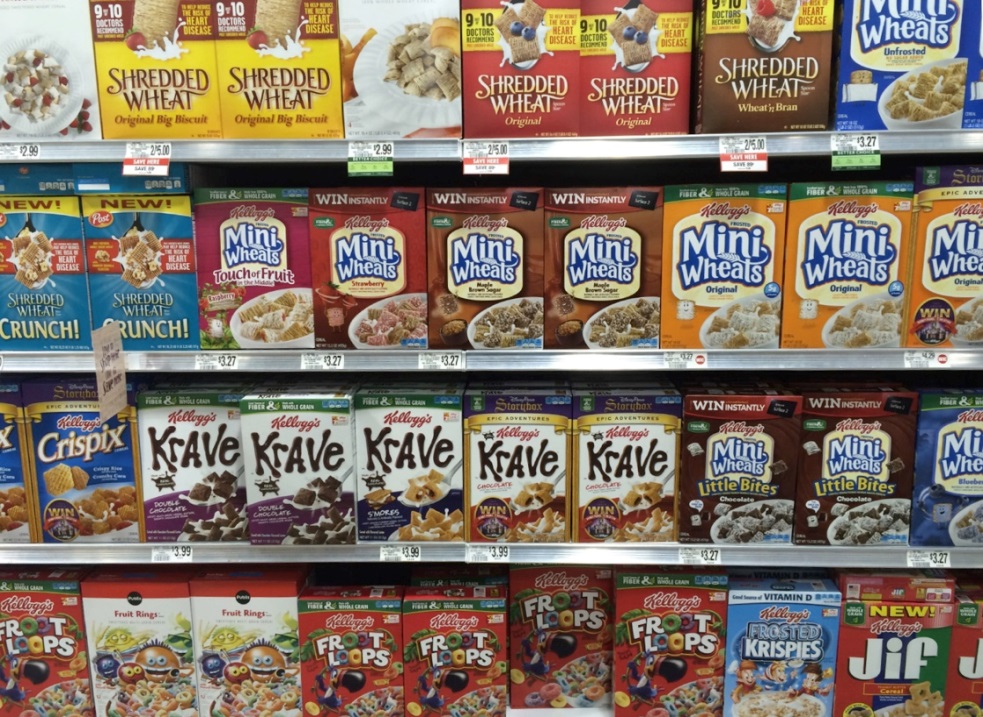 Apple Net Profits = ~22% 
Focus on Sales
Publix Net Profits = ~ 6% 
Focus on Cost
Consumer Interface
$284.3 Billion Global Industry
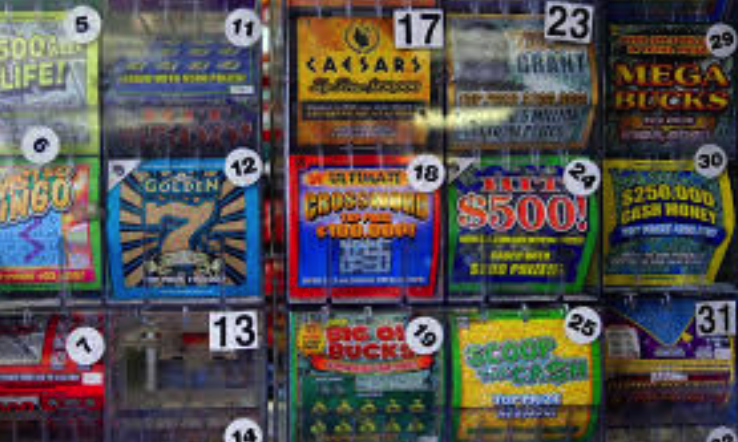 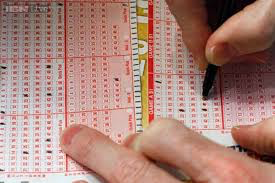 Lottery net profits = ~25%
Focus on…
The Consumer IN the Game
The Consumer
the integrating factor
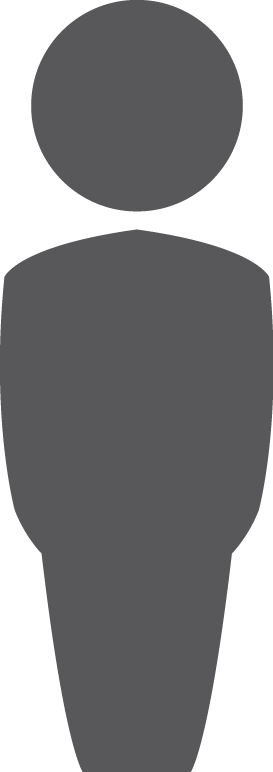 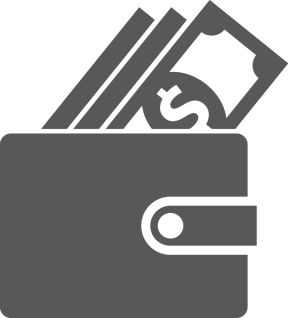 +
Thank You